H+ = OH-
pH=7
H+ > OH-
0 ≤ pH < 7
7 < pH ≤ 14
H+ < OH-
Ράνια Βρυώνη
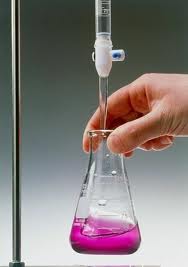 ΕΞΟΥΔΕΤΕΡΩΣΗ
H βάση εξουδετερώνει το οξύ
Το οξύ εξουδετερώνει τη βάση
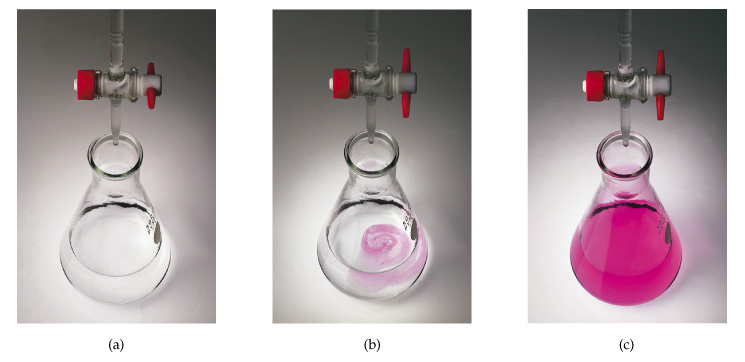 α
β
γ
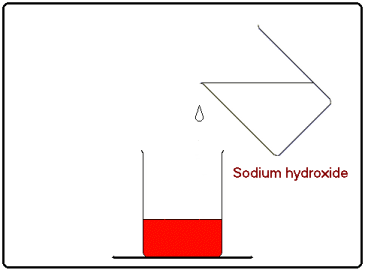 H βάση εξουδετερώνει το οξύ
Το οξύ εξουδετερώνει τη βάση
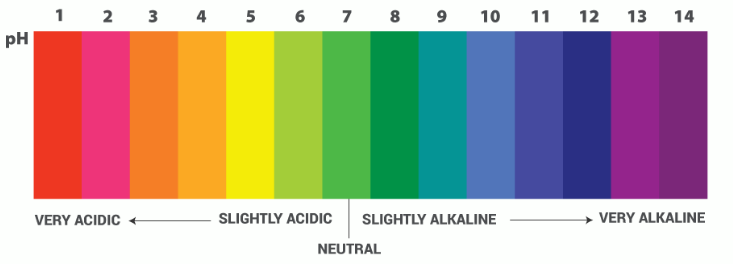 Διάλυμα βάσης
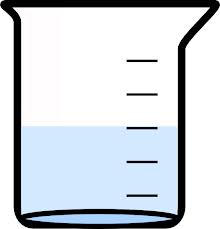 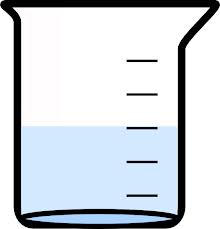 Διάλυμα οξέος
O-
H+
H
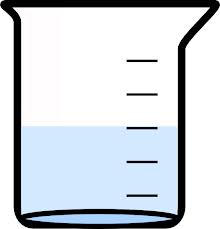 O-
H+
H
H2O
Η+1
+    OH-1
Αντίδραση εξουδετέρωσης
Η+    +  ΟΗ- → Η2Ο
  οξύ      βάση
Τα Η+ του οξέος ενώνονται με τα ΟΗ- της  βάσης   και σχηματίζουν μόρια Η2Ο
Αν αναμίξουμε ένα διάλυμα οξέος με ένα διάλυμα   βάσης προκύπτει όξινο, ουδέτερο ή βασικό διάλυμα;
αν Η+ >  ΟΗ-                         ( οξύ )  ( βάση )
όξινο
αν Η+ < ΟΗ-                         ( οξύ )  ( βάση )
βασικό
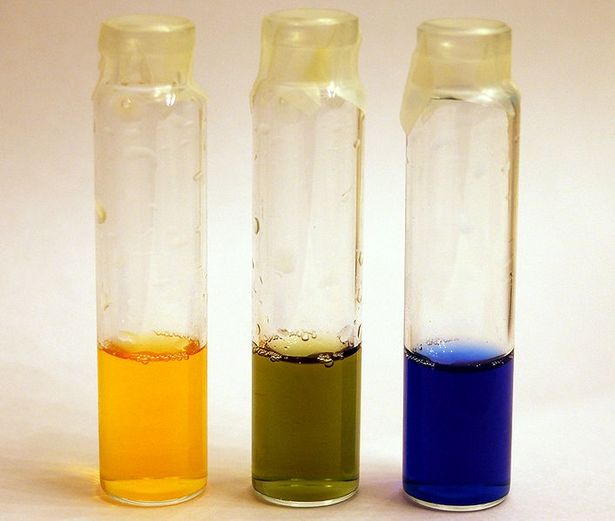 αν Η+ = ΟΗ-                         ( οξύ )  ( βάση )
ουδέτερο
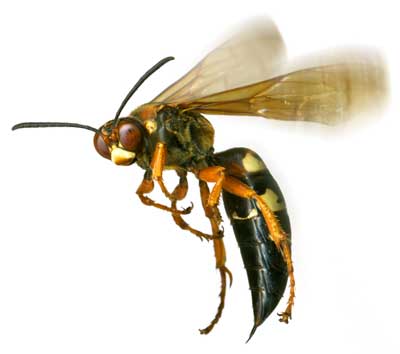 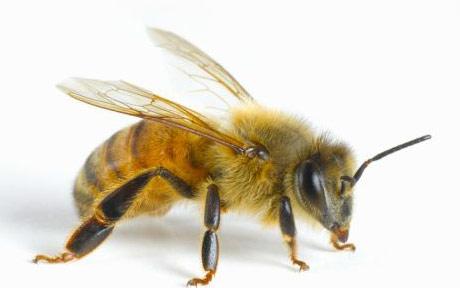 Όξινο δηλητήριο
Βασικό δηλητήριο
Εξουδετερώνεται με βάση ( αμμωνία:ΝΗ3 )
Εξουδετερώνεται με οξύ ( ξίδι )
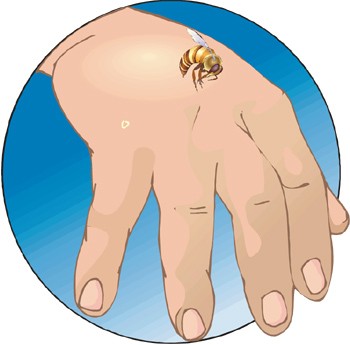 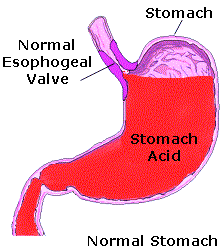 ΥΔΡΟΧΛΩΡΙΚΟ ΟΞΥ
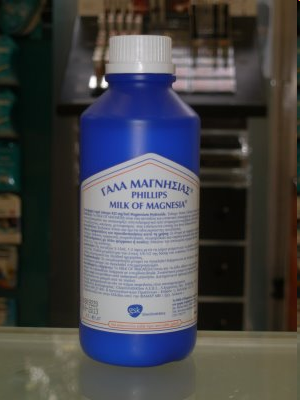 Υδροξείδιο του μαγνησίου
Υδροξείδιο του αργιλίου
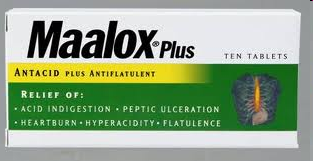 Εικονικό εργαστήριο
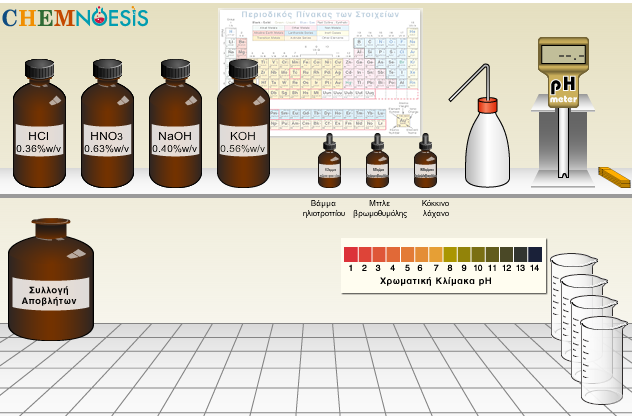 Εικονικό εργαστήριο
εδώ κάνε κλικ
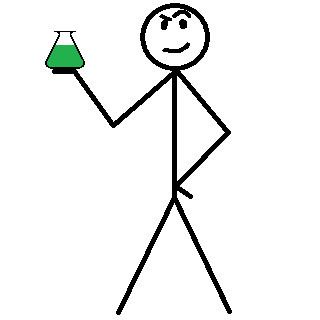